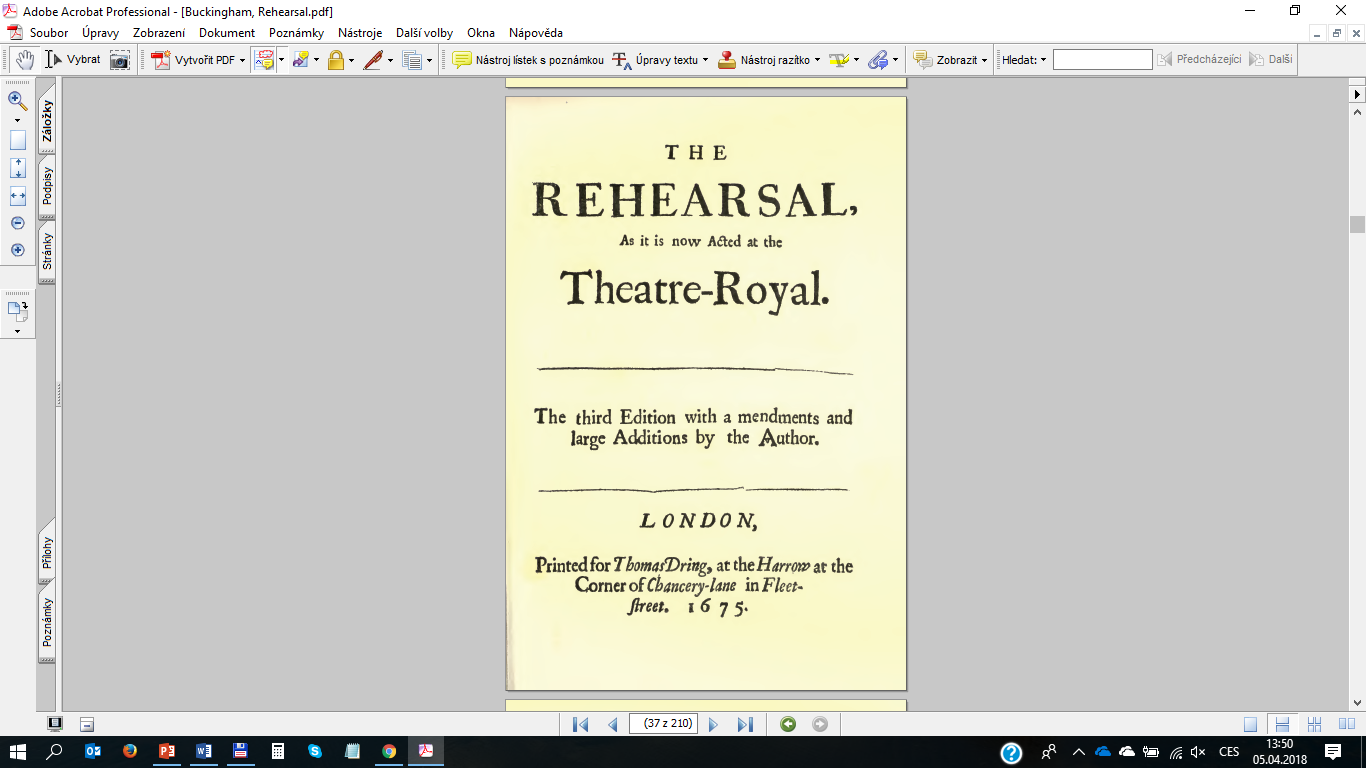 5. dubna 2018
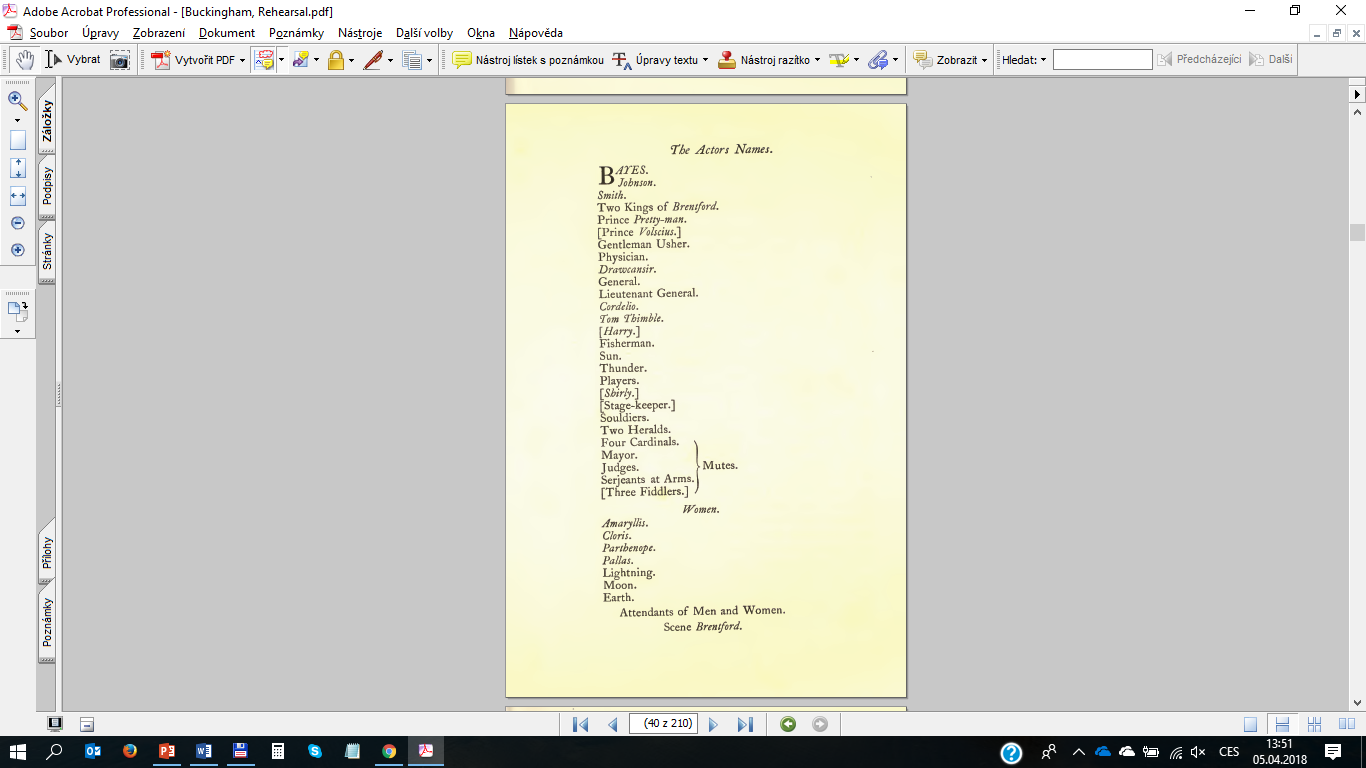 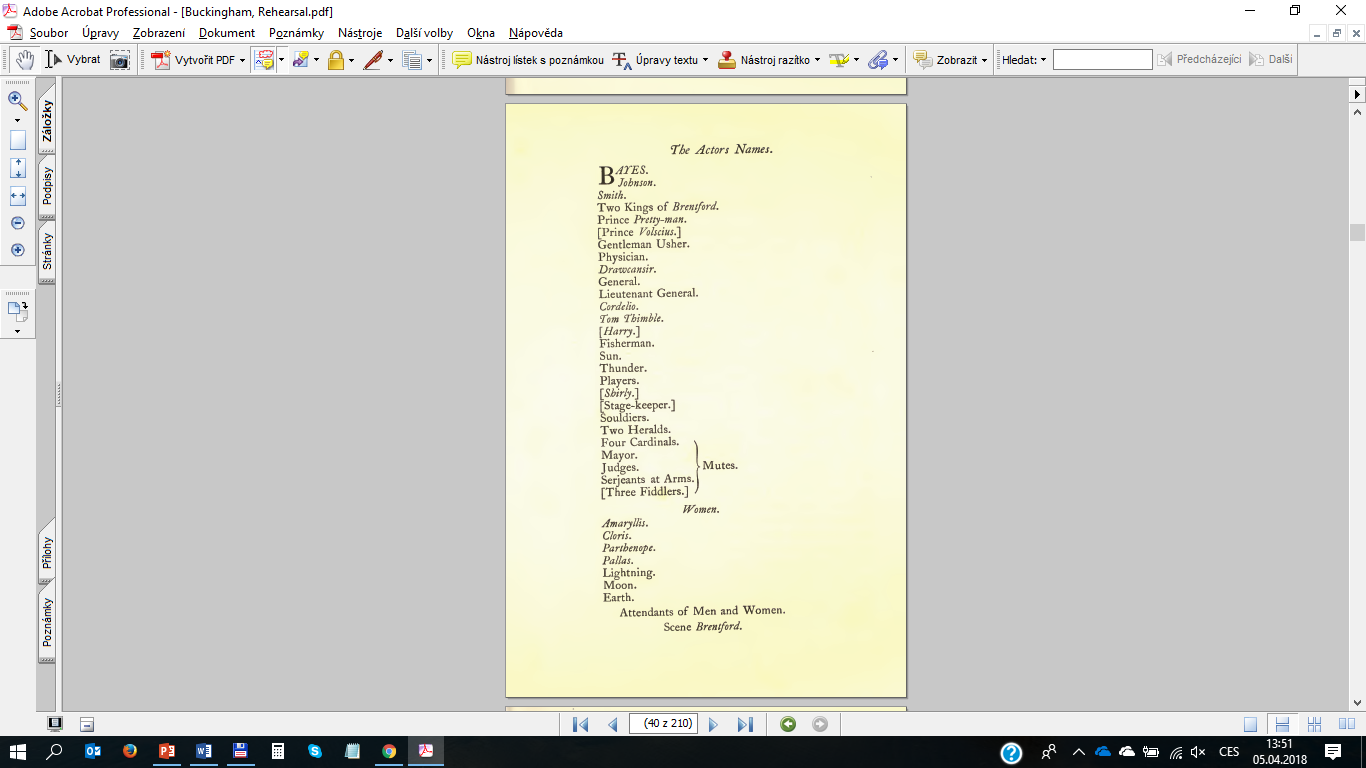 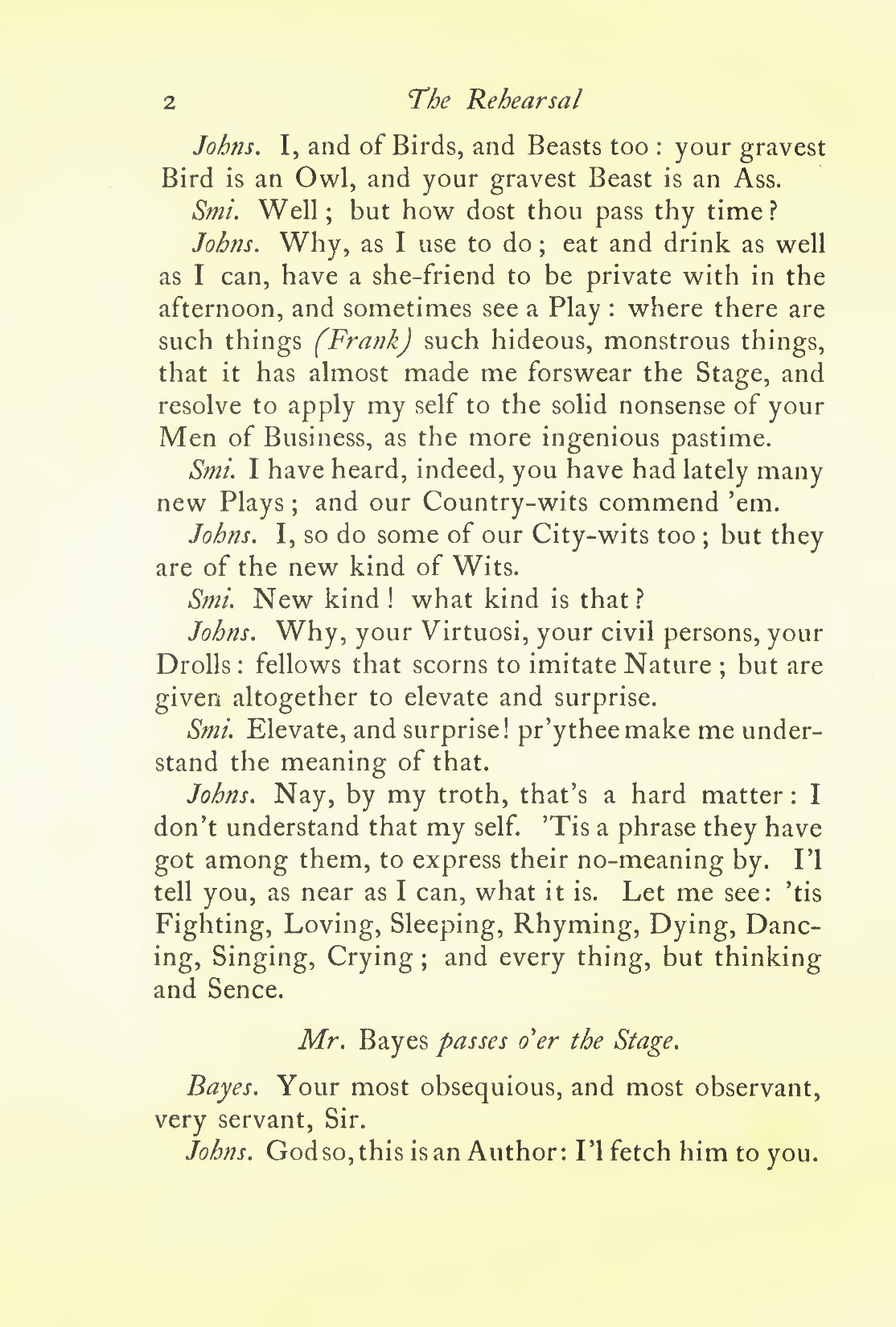 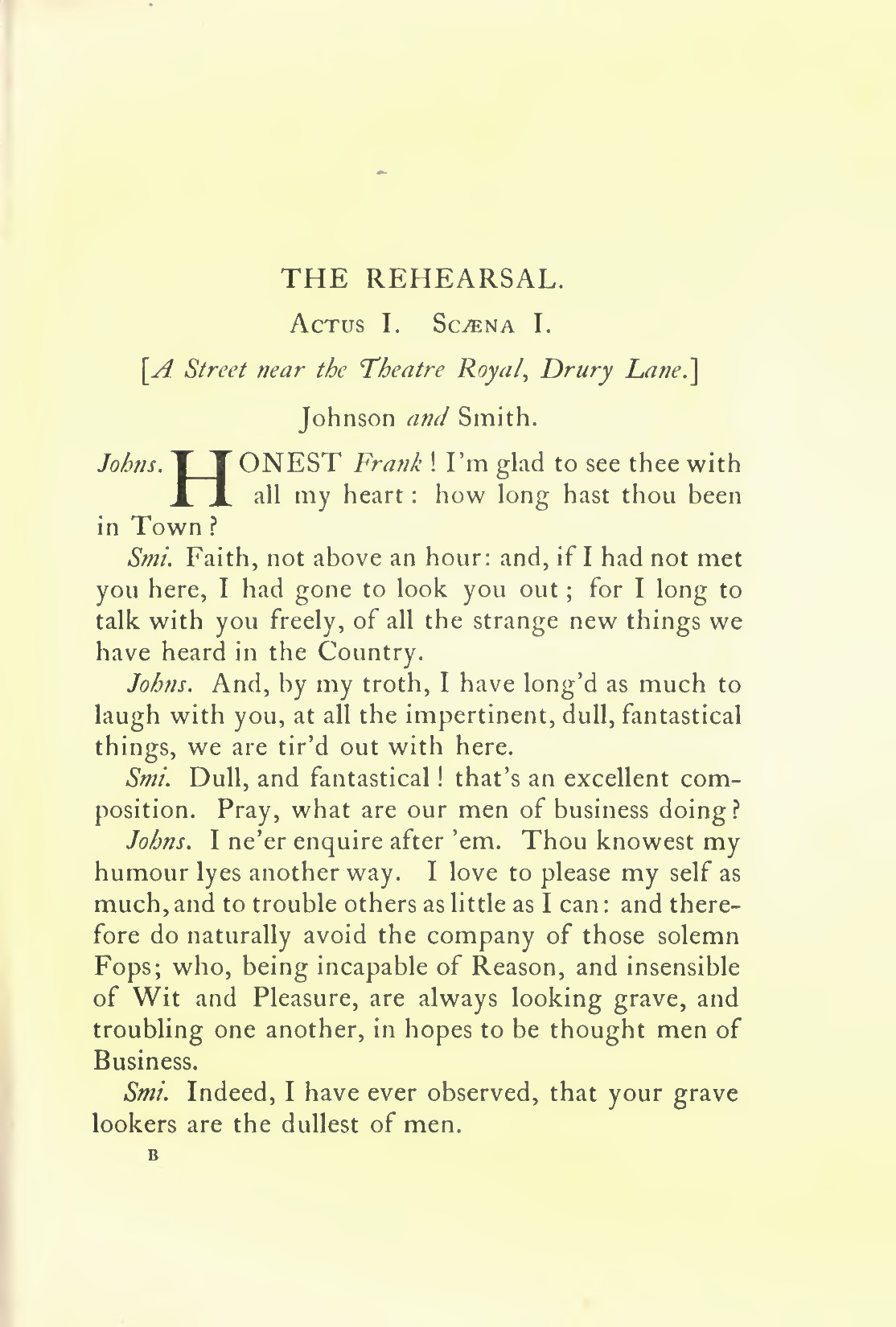 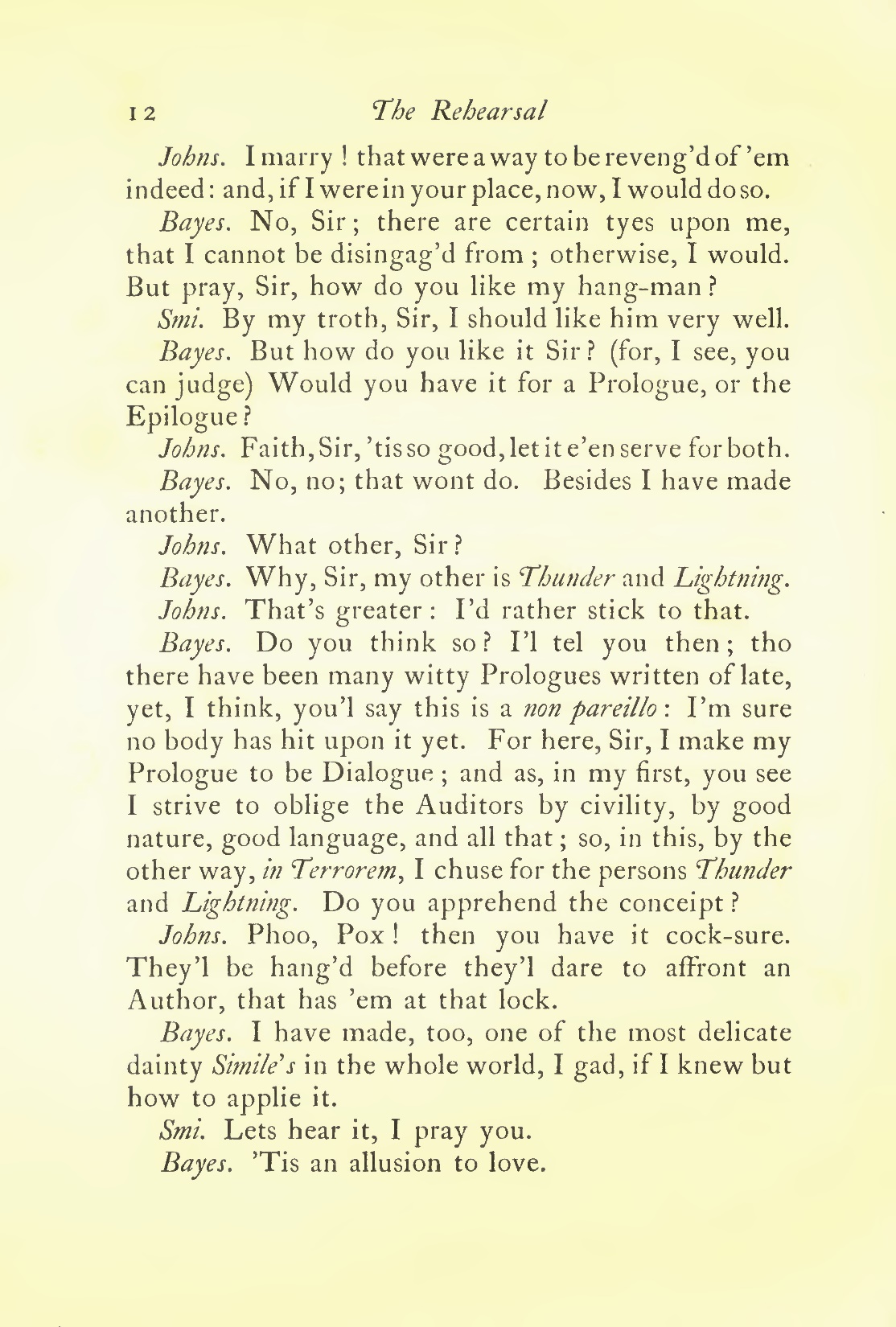 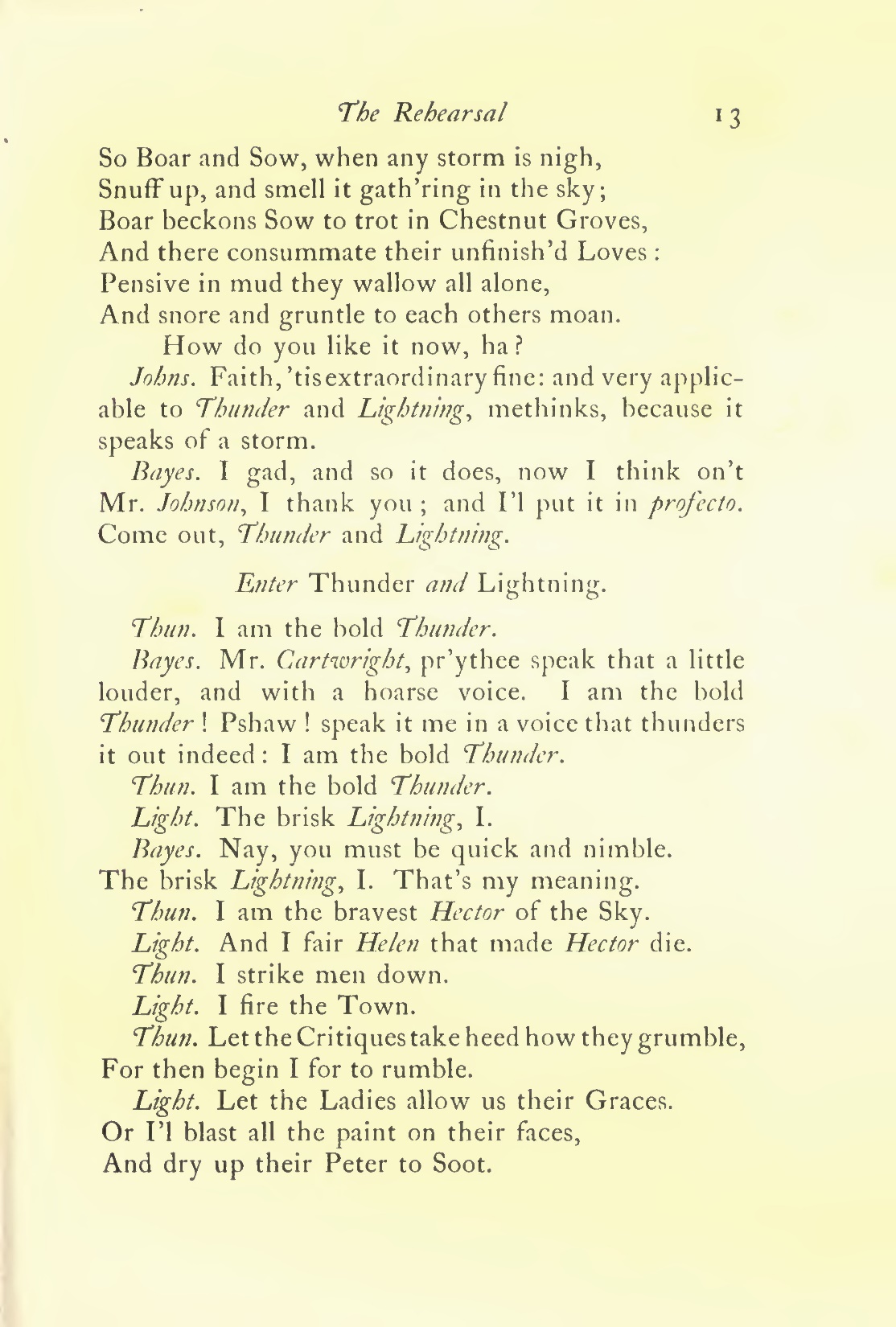 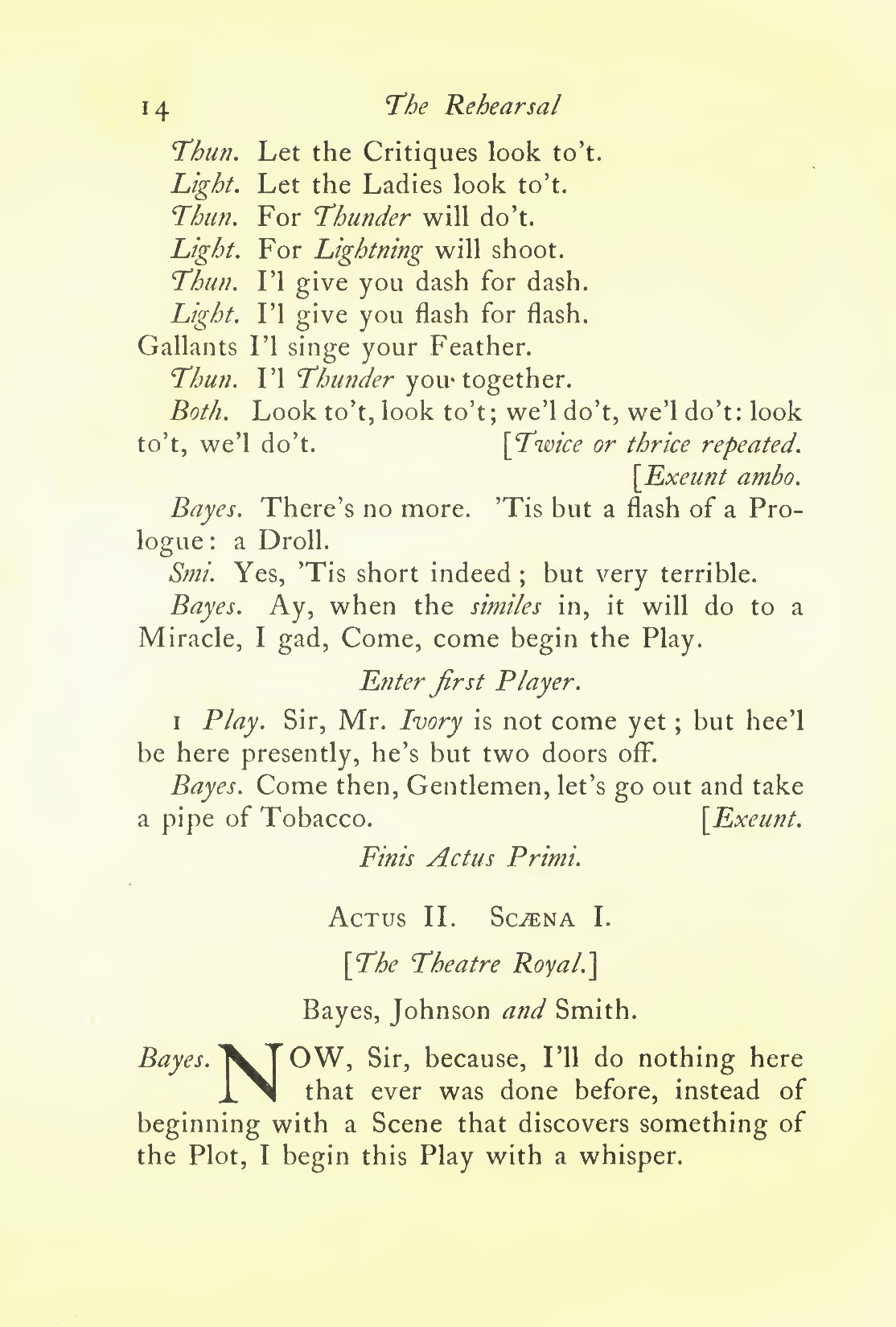 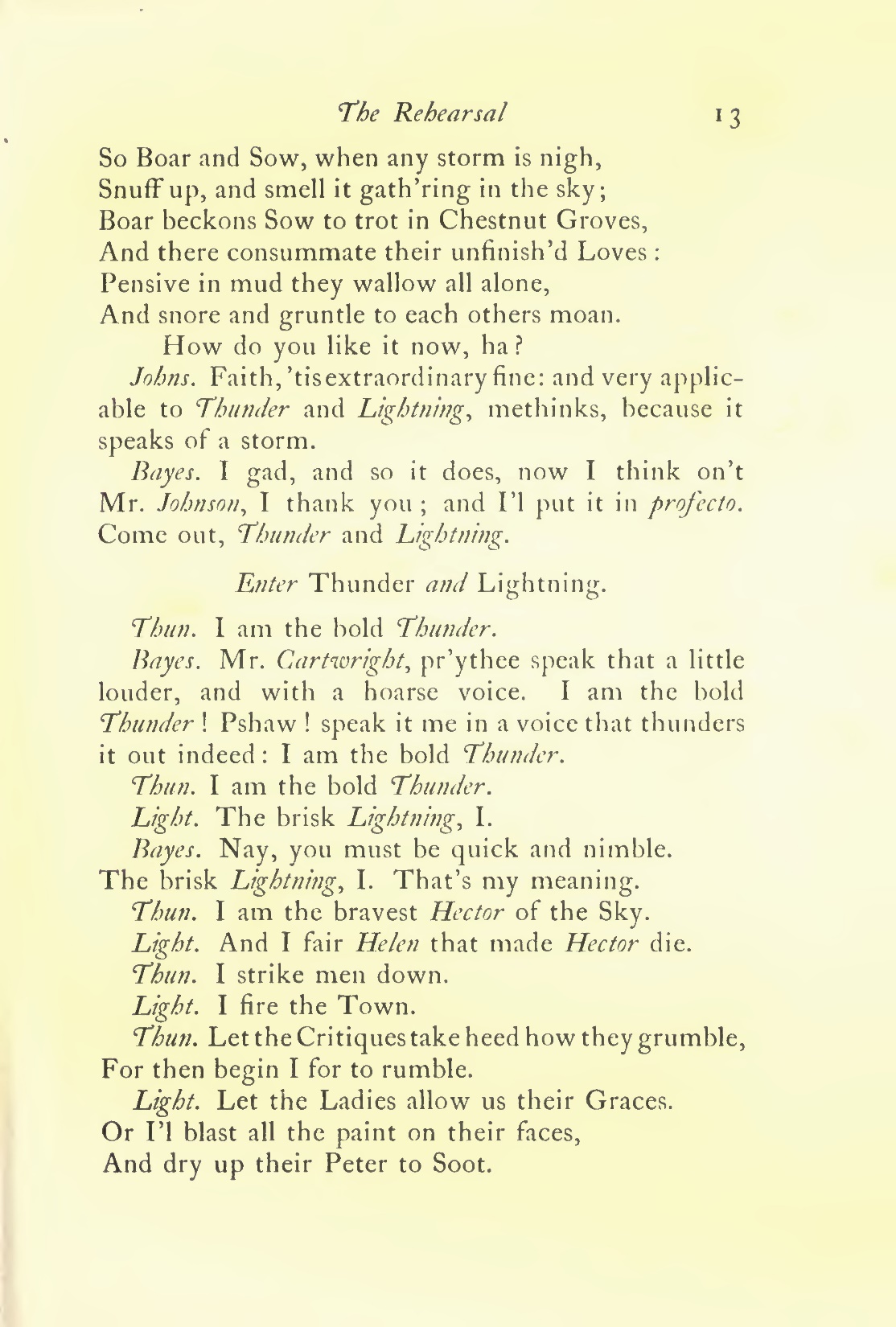